Solve Inequalities by Multiplication or Division
Objective: solve inequalities by using the Multiplication or Division properties of inequality
Review: Solve Inequality by Addition or subtracting by graphing the solution
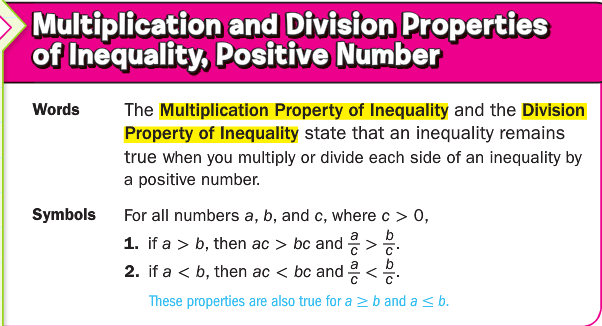 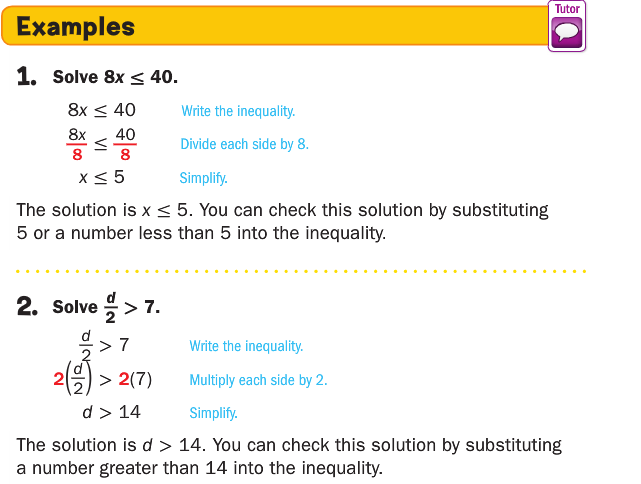 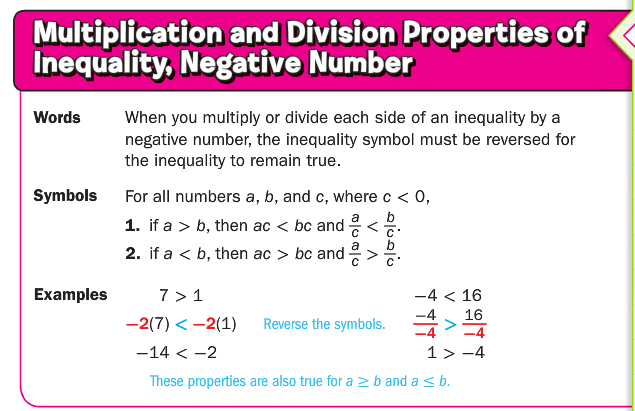 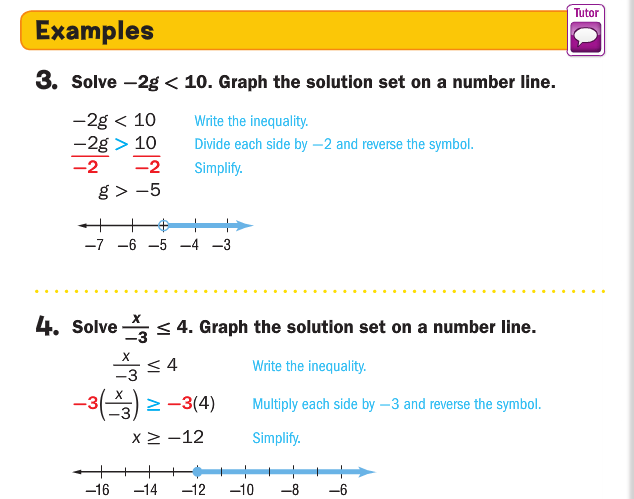 Solve inequalities and graph the solution
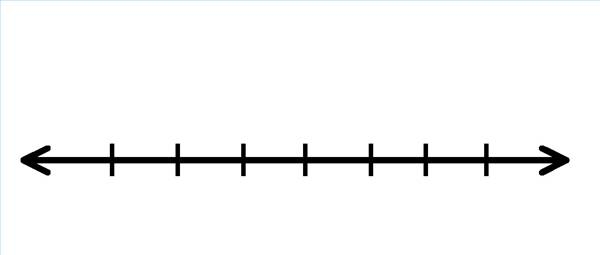 Fun Run activity
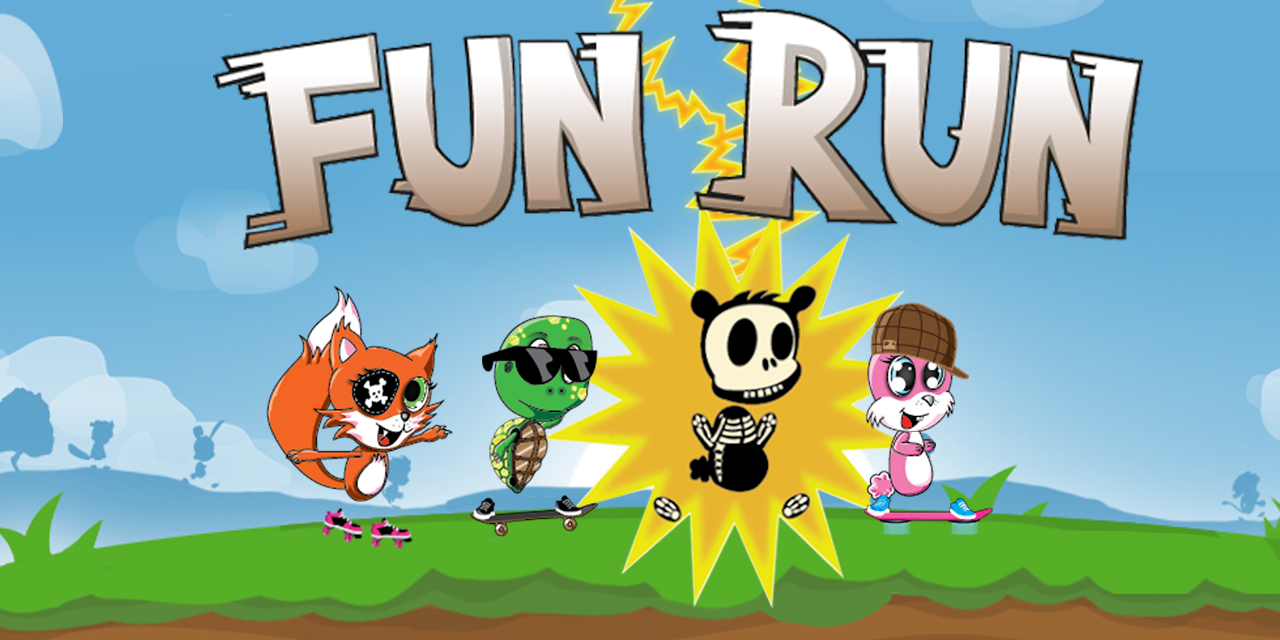 Instruction:
Be faster than other groups to bring the inequality.
You can only bring one inequality at a time.
Solve each question as a group.
You will earn 200 if you answer as many question as you can.
You will get 100 for neatness (good handwriting)
Solve each inequality.
Good Luck!
Number Line
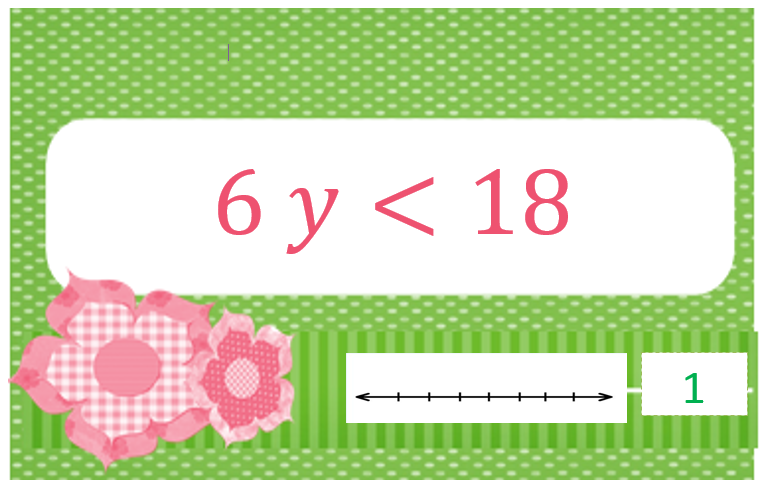 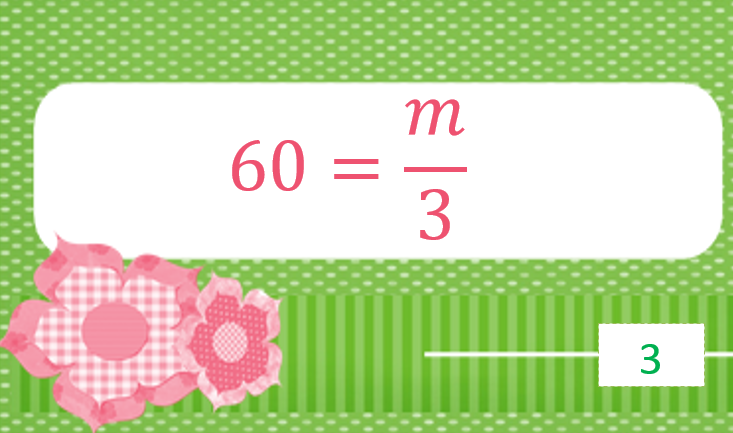 Fun Run activity
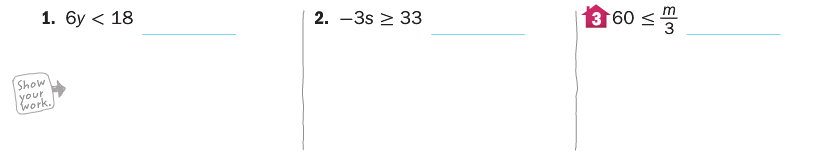 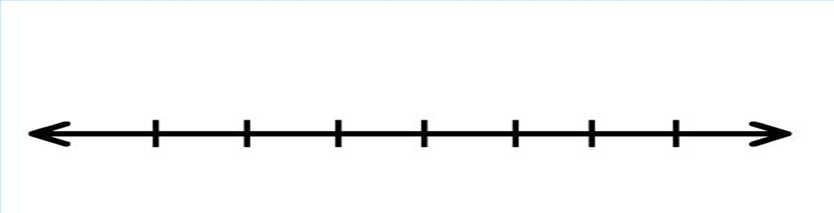 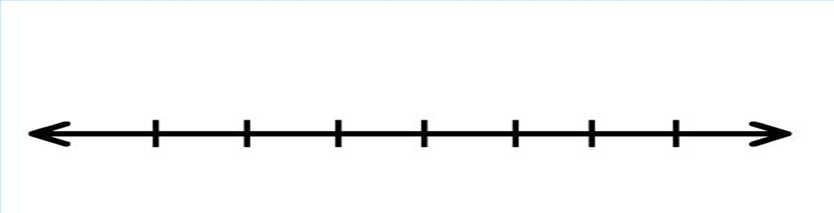 Fun Run activity
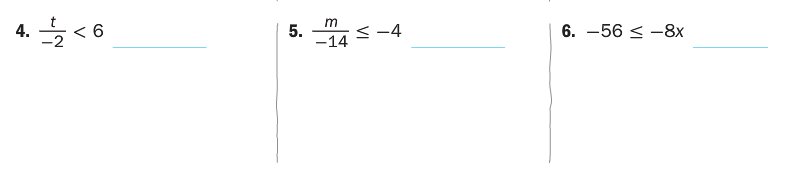 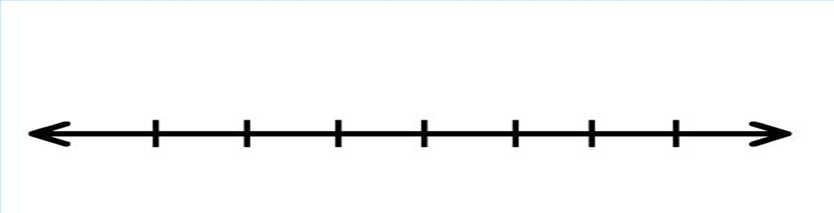 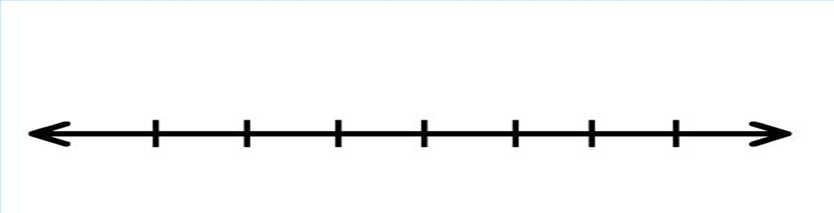 Fun Run activity
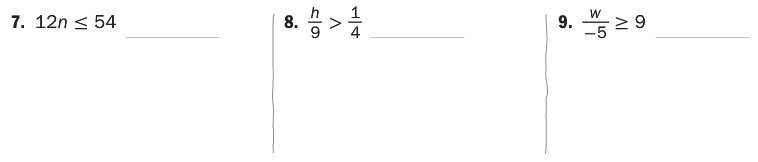 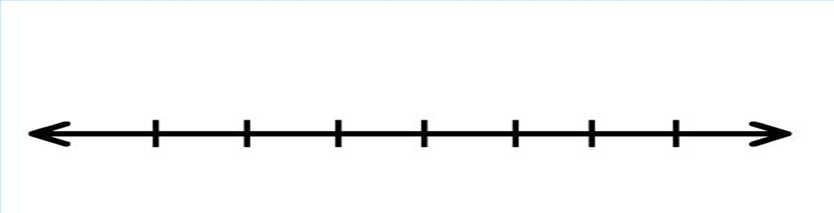 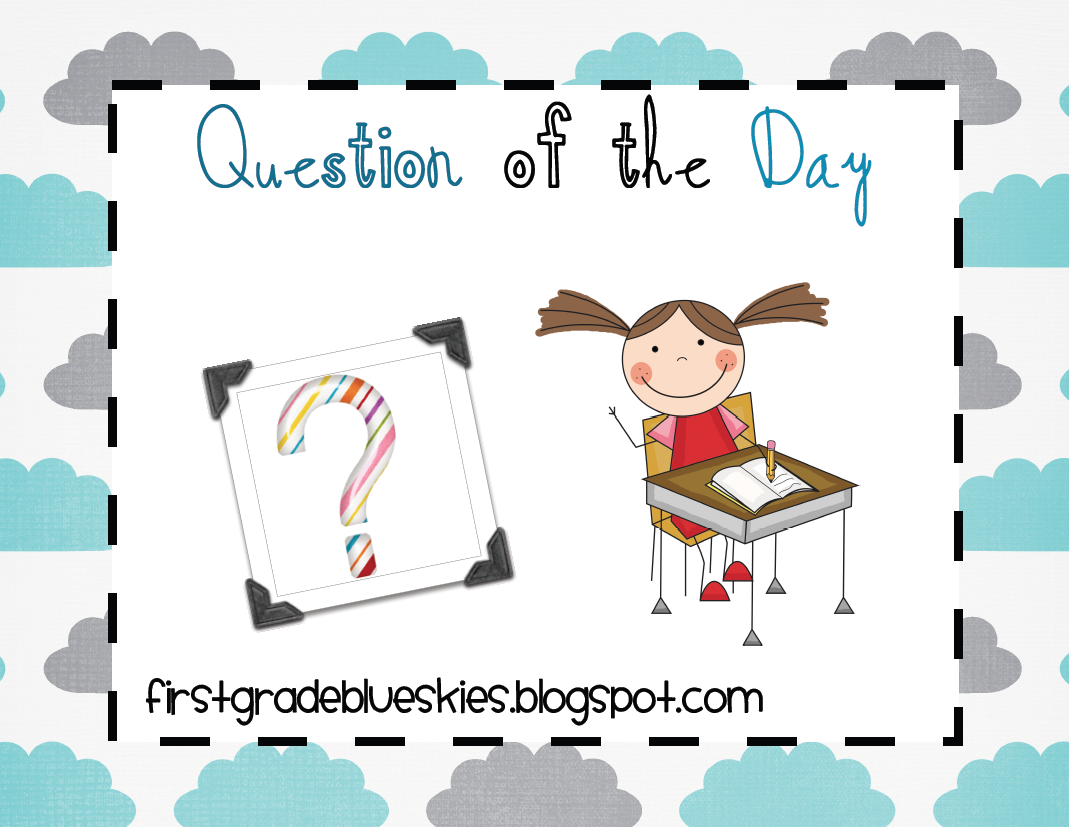 Question of the day
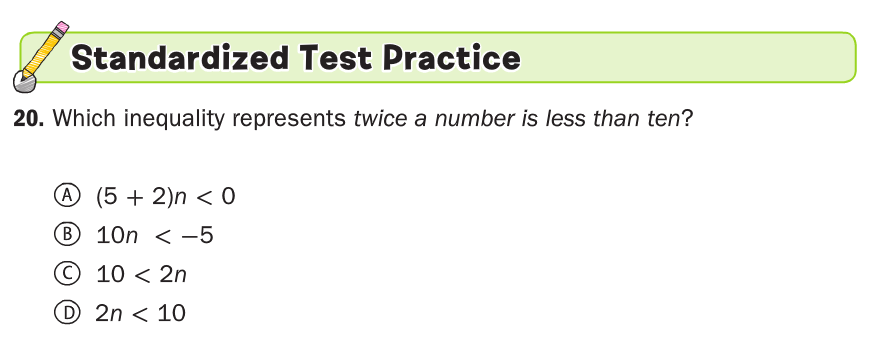 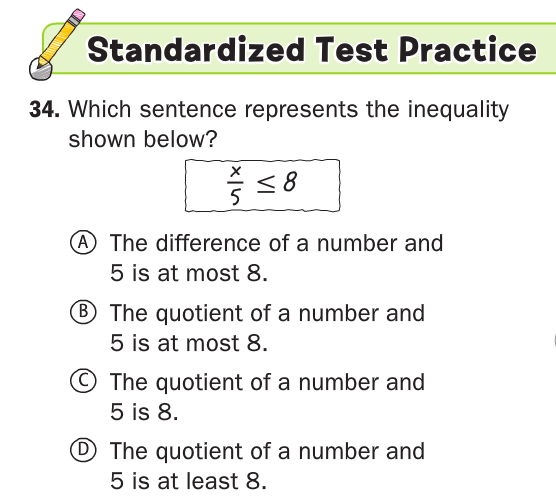 Review